LES0187 - Finanças Aplicadas ao Agronegócio
2º Semestre 2020
Professor: Roberto Arruda de Souza Lima
Aluno PAE: Adirson Maciel de Freitas Junior
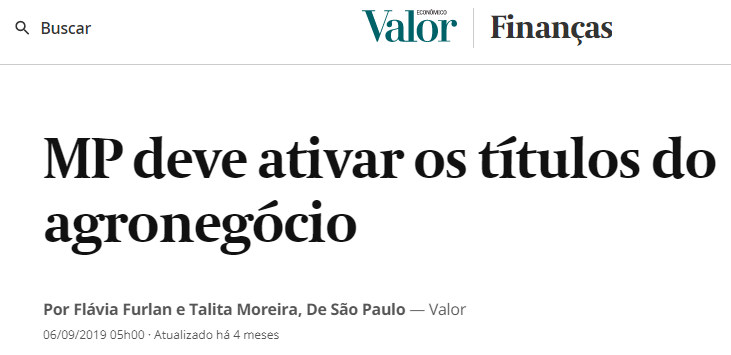 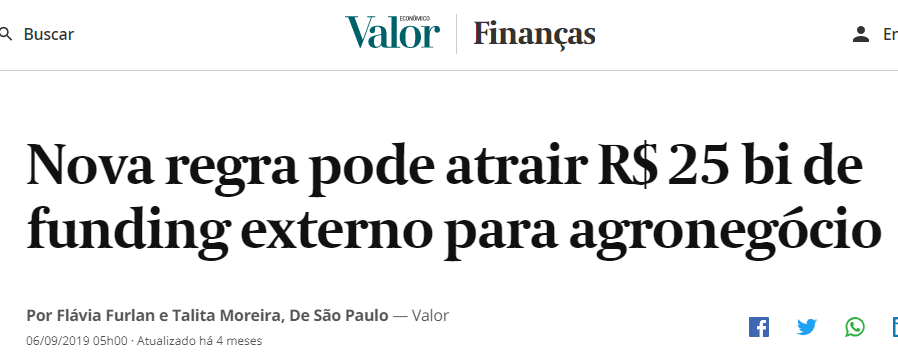 Finanças Aplicadas ao Agronegócio
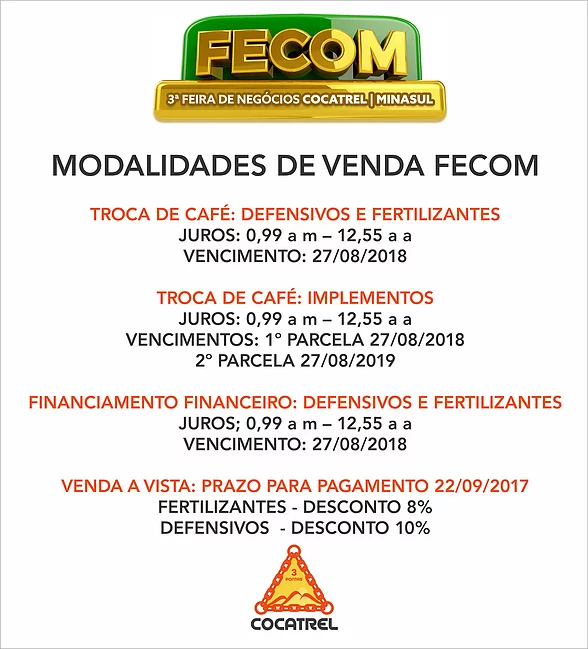 Finanças Aplicadas ao Agronegócio
Aplicações:
Escolha de forma de pagamento de insumos
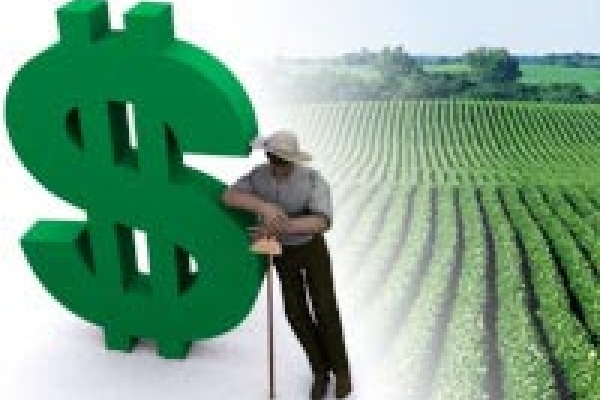 Finanças Aplicadas ao Agronegócio
Aplicações:
Escolha de forma de pagamento de insumos
Aplicação do excesso de caixa
Avaliação de projetos e de empresas
Finanças Aplicadas ao Agronegócio
Aplicações:
Escolha de forma de pagamento de insumos
Aplicação do excesso de caixa
Avaliação de projetos e de empresas
Contratação de empréstimos e financiamentos
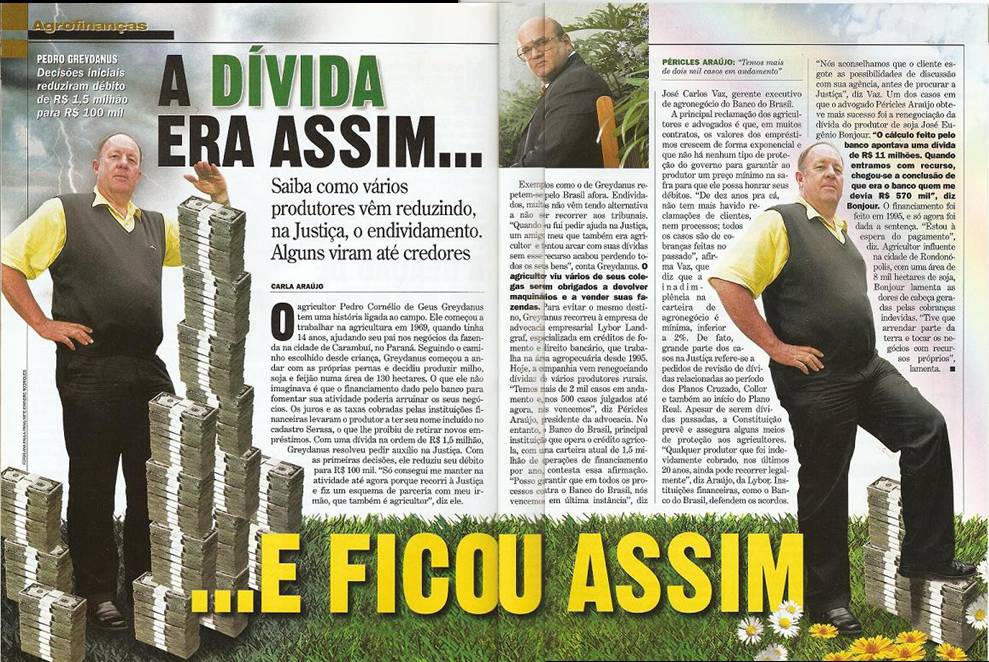 Um devedor deseja provar que sua dívida de R$ 2.000.000 corresponde, na realidade, a metade deste valor, ou seja, R$ 1.000.000. Em outras palavras, deseja provar que 2 é igual a 1
Seja A = 2 e B = 1. 

A = B

A . A = B . A  
          
A² = AB

A²  B² = AB  B²

(A + B) . (A  B)  =  B . (A  B)
(A + B)  =  B
 
(B + B)  =  B

2 . B  =  B
B         B

Ou seja,

    2 = 1
Finanças Aplicadas ao Agronegócio
Aplicações:
Escolha de forma de pagamento de insumos
Aplicação do excesso de caixa
Avaliação de projetos e de empresas
Contratação de empréstimos e financiamentos
...
PROGRAMA
PROGRAMA
OBJETIVO
 
Capacitar quanto aos princípios e às técnicas de matemática financeira e sua utilização em finanças, análise de investimentos e engenharia econômica. Adicionalmente, serão introduzidos conceitos e aplicações de crédito rural, além de preparar o aluno para as disciplinas Gestão dos Negócios Agroindustriais e Elaboração e Análise de Projetos
PROGRAMA
PROGRAMA ANALÍTICO
Introdução à matemática financeira e suas aplicações
Juros simples e compostos
Inflação, juros nominais e juros reais
Séries elementares e aplicações em matemática financeira
Valor presente e aplicações 
Introdução ao uso de planilhas eletrônicas e calculadoras financeiras
Indicadores de avaliação de investimentos: vpl, payback, tir e tir modificada
Sistemas de amortização de dívidas e construção de planos de pagamentos 
Introdução à análise de investimentos em situações determinísticas e envolvendo riscos
Crédito rural e contratos bancários
PROGRAMA
TEXTO BÁSICO RECOMENDADO

ASSAF NETO, A. Matemática Financeira e suas Aplicações. Atlas, 2009.
CARVALHO, L. C. S. Matemática Financeira Aplicada. Editora FGV, 2009. 
HUMMEL, P. R. Matemática Financeira e Engenharia Econômica. 1ª. Edição, Thomson Pioneira. 
LIMA, R.A.S.; NISHIYAMA, A.M. Contratos bancários aspectos jurídicos e técnicos da matemática financeira para advogados. São Paulo: Atlas, 2007
ROSS, Stephen A.; WESTERFIELD, Randolph W.; JAFFE, Jeffrey F. Administração financeira. São Paulo: Atlas, 2002
TORRES, Oswaldo F.F. Fundamentos de Engenharia Econômica. São Paulo: Thomson Learning, 2006
PROGRAMA
CRITÉRIO DE AVALIAÇÃO
 
Nota final = 0,8 x P + 0,2 x T 
 
Em que P é a média aritmética das três provas e T é a nota média dos trabalhos.
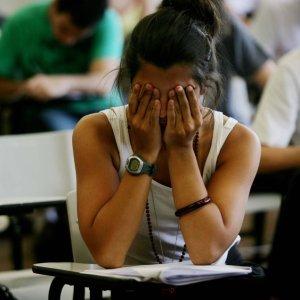 PROGRAMA
CRITÉRIO DE AVALIAÇÃO
 
Nota final = 0,8 x P + 0,2 x T 
 
Datas das Provas:

P1: 23 de setembro
P2: 04 de novembro
P3: 09 de dezembro
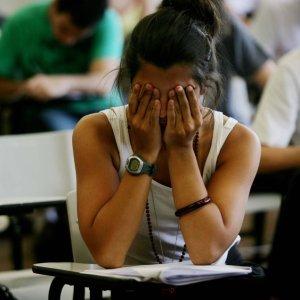 PROGRAMA
CRITÉRIO DE AVALIAÇÃO
 
Nota final = 0,8 x P + 0,2 x T 
 
P1: 23 de setembro
P2: 04 de novembro
P3: 09 de dezembro
 
REVISÃO DE PROVA: SERÃO REALIZADAS EXCLUSIVAMENTE NOS DIAS AGENDADOS POR OCASIÃO DA DIVULGAÇÃO DAS NOTAS. NÃO HAVERÁ EXCEÇÃO A ESSA REGRA.

Haverá prova repositiva no dia 16/dezembro/2020 (não é substitutiva!)
O que é melhor?
Receber               R$ 1.000,00 hoje e R$ 1.000,00 daqui um ano
Receber R$ 2.000,00 hoje
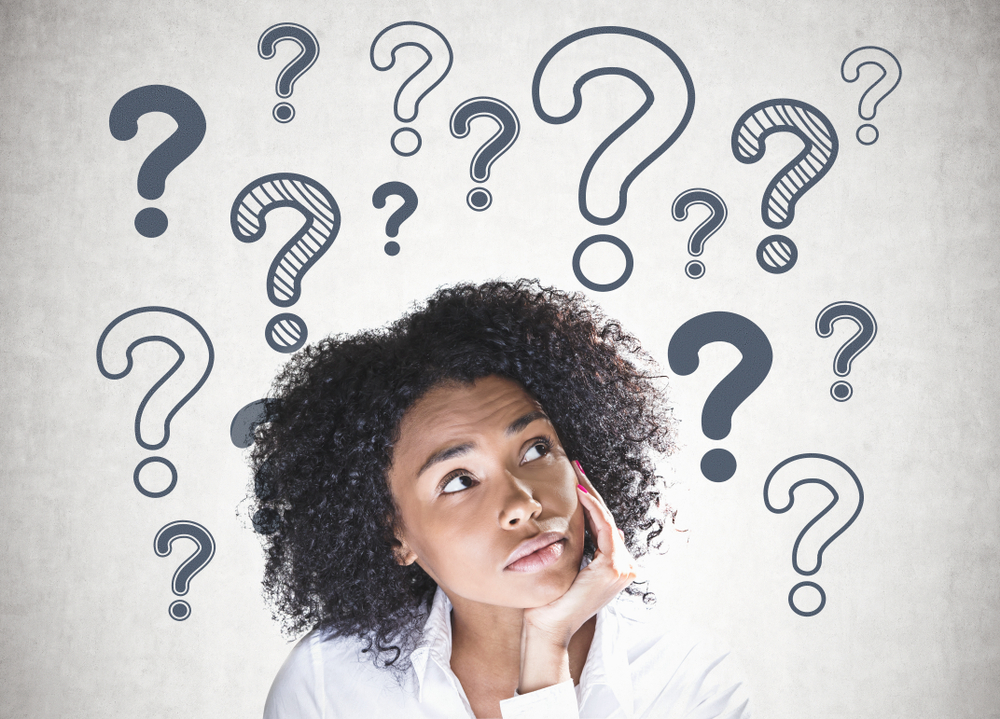 Conceitos Iniciais
Valor do dinheiro no tempo
Custo de Oportunidade
Valor Presente e Valor Futuro
Valor do dinheiro
Valor do dinheiro
Considerando que José pode aplicar seu dinheiro no banco, a uma taxa de 12% a.a., qual proposta ele deve aceitar?
Preços alternativos de venda
R$ 34.160
R$ 30.000
Valor Futuro
Data
1
0
Se aceitar a oferta para receber a vista e aplicar o dinheiro, em um ano ele terá:
30.000 + 0,12 x 30.000 = 33.600
Melhor alternativa: Vender por R$ 34.160 (recebendo em um ano).
Método alternativo: empregar o conceito de valor presente:
Em que:
	FV1 = fluxo de caixa na data 1;
	r = taxa de juros
Exemplo:
Considere que, alternativamente, Luiza tem a possibilidade seu dinheiro numa aplicação que rende 10% aa.
R$ 91.000
0
1
R$ 85.000
Exemplo:
Considere que, alternativamente, Luiza tem a possibilidade seu dinheiro numa aplicação que rende 10% aa.
Muitas vezes desejamos determinar o custo ou benefício exato de uma decisão.
VPL
R$ 2.273 é o valor do investimento depois de se considerar todos os benefícios e todos os custos usando como base a data 0.
Como calcular os juros?
Anatocismo
Tokos = dar à luz, filhotes
Anatocismo
Tokos = dar à luz, filhotes
Juros Simples
Juros Compostos
JUROS SIMPLES
Juros calculados (e pagos) unicamente sobre o capital inicial (principal) e ao tempo em que é aplicado.
J  =  P . i . n
Sendo:
J   =  valor do juro pago 
P = Principal (capital)
 i   = taxa de juro (forma unitária) 
 n  = número de períodos
JUROS SIMPLES
Juros calculados (e pagos) unicamente sobre o capital inicial (principal) e ao tempo em que é aplicado.
J  =  P . i . n
Saldo Devedor = P + J
Saldo Devedor = P + P . i . n
Saldo Devedor = P . (1 + i . n)
JUROS COMPOSTOS
Neste caso, o juro gerado pela aplicação é incorporado à mesma, passando a participar da geração de juros no período seguinte.
J = P . [( 1 + i) n  – 1]
Sendo:
J   =  valor do juro pago 
P = Principal (capital)
 i   = taxa de juro (forma unitária) 
 n  = número de períodos
JUROS COMPOSTOS
Neste caso, o juro gerado pela aplicação é incorporado à mesma, passando a participar da geração de juros no período seguinte.
J = P . [( 1 + i) n  – 1]
Saldo Devedor = P + J
Saldo Devedor = P + P . [( 1 + i) n  – 1]
Saldo Devedor = P + P . ( 1 + i) n  – P
Saldo Devedor = P . ( 1 + i) n
Juros
Exercícios
Qual será o montante de um capital de R$ 5.000, aplicado a 12% ao ano, juros simples, por dois anos?
	  
Qual será o montante de um capital de R$ 5.000, aplicado a 12% ao ano, juros compostos, por dois anos?
Juros
Exercícios
Qual será o montante de um capital de R$ 5.000, aplicado a 12% ao ano, juros simples, por dois anos?
S = P (1+ j.n)
S = 5.000 x (1 + 0,12 x 2)
S = 6.200,00
Juros
Exercícios
Qual será o montante de um capital de R$ 5.000, aplicado a 12% ao ano, juros simples, por dois anos?
	  
Qual será o montante de um capital de R$ 5.000, aplicado a 12% ao ano, juros compostos, por dois anos?
S = P.(1+i)n	 =>     S = 5.000 x 1,12²
R$ 6.200,00
R$ 6.272,00
Juros
Exercícios
Um indivíduo toma um empréstimo de R$ 160,00 pelo prazo de 100 dias. O banco cobra juros simples de 9,0% ao ano. Calcule o valor total (principal acrescido de juros) que deverá ser pago no vencimento desta operação. 
Um indivíduo toma um empréstimo de R$ 160,00 pelo prazo de 100 dias. O banco cobra juros compostos de 9,0% ao ano. Calcule o valor total (principal acrescido de juros) que deverá ser pago no vencimento desta operação. Considere que ocorre capitalização diária dos juros.
Juros
Exercícios
Um indivíduo toma um empréstimo de R$ 160,00 pelo prazo de 100 dias. O banco cobra juros simples de 9,0% ao ano. Calcule o valor total (principal acrescido de juros) que deverá ser pago no vencimento desta operação. 
S = P.(1+j.n)
S = 160 x [1 + (0,09÷360) x 100]
S = 164,00
Juros
Exercícios
Um indivíduo toma um empréstimo de R$ 160,00 pelo prazo de 100 dias. O banco cobra juros simples de 9,0% ao ano. Calcule o valor total (principal acrescido de juros) que deverá ser pago no vencimento desta operação. 
Um indivíduo toma um empréstimo de R$ 160,00 pelo prazo de 100 dias. O banco cobra juros compostos de 9,0% ao ano. Calcule o valor total (principal acrescido de juros) que deverá ser pago no vencimento desta operação. Considere que ocorre capitalização diária dos juros.
R$ 164,00
Juros
Exercícios
Um indivíduo toma um empréstimo de R$ 160,00 pelo prazo de 100 dias. O banco cobra juros compostos de 9,0% ao ano. Calcule o valor total (principal acrescido de juros) que deverá ser pago no vencimento desta operação. Considere que ocorre capitalização diária dos juros.
S = P.(1+i)n	 =>     S = 160 x [(1,09)(1/360)]100
R$ 163,88
Juros
Exercícios
Um indivíduo toma um empréstimo de R$ 160,00 pelo prazo de 100 dias. O banco cobra juros simples de 9,0% ao ano. Calcule o valor total (principal acrescido de juros) que deverá ser pago no vencimento desta operação. 
Um indivíduo toma um empréstimo de R$ 160,00 pelo prazo de 100 dias. O banco cobra juros compostos de 9,0% ao ano. Calcule o valor total (principal acrescido de juros) que deverá ser pago no vencimento desta operação. Considere que ocorre capitalização diária dos juros.
R$ 164,00
R$ 163,88